45th BRAVS MeetingRetina Start Clinical Case
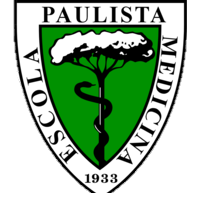 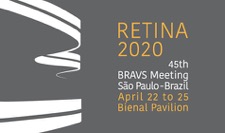 Luis Filipe Nakayama, MD 
Alex Treiger Grupenmacher, MD
Escola Paulista de Medicina - UNIFESP
Anamnesis
CC: subtle vision loss in the right eye for 4 days.
POH: unremarkable 
PMH: Combined Oral Contraceptive Pill (Drosperinone 3mg and Ethinyl estradiol 0.03mg) due to Polycystic Ovary Syndrome  for 5 months
PFH: unremarkable
Social History: unremarkable
Ocular examination
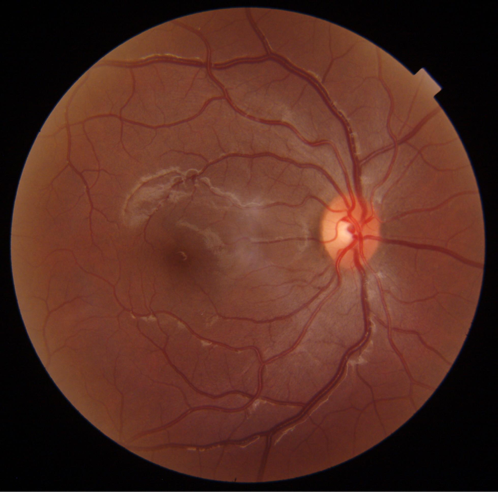 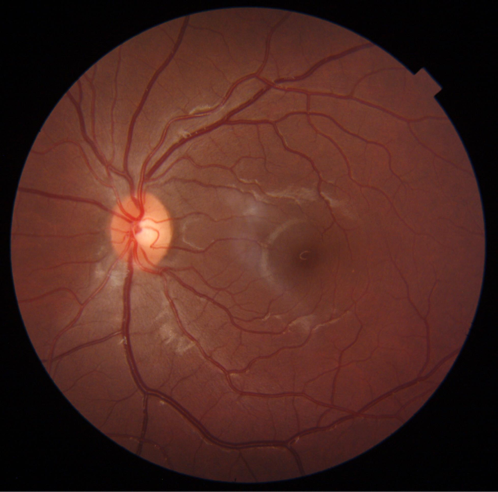 Unremarkable OU
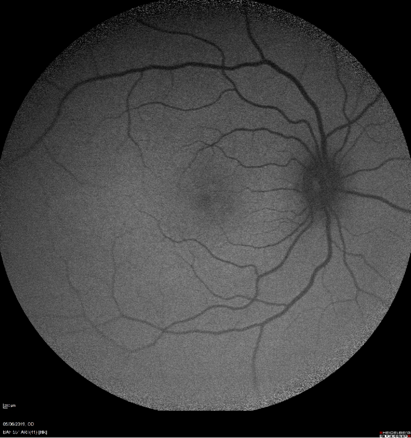 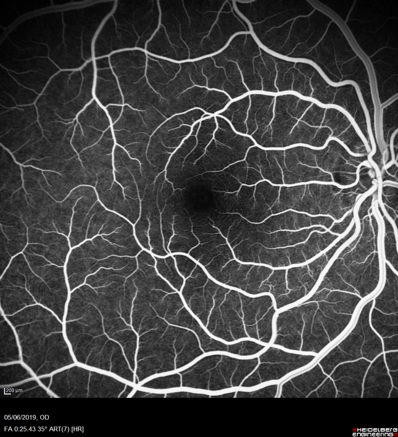 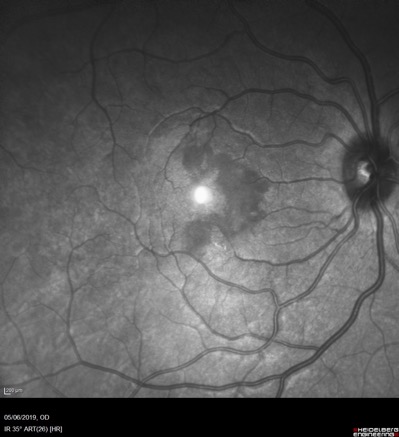 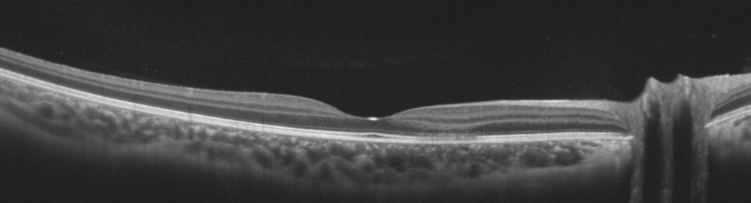 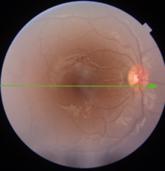 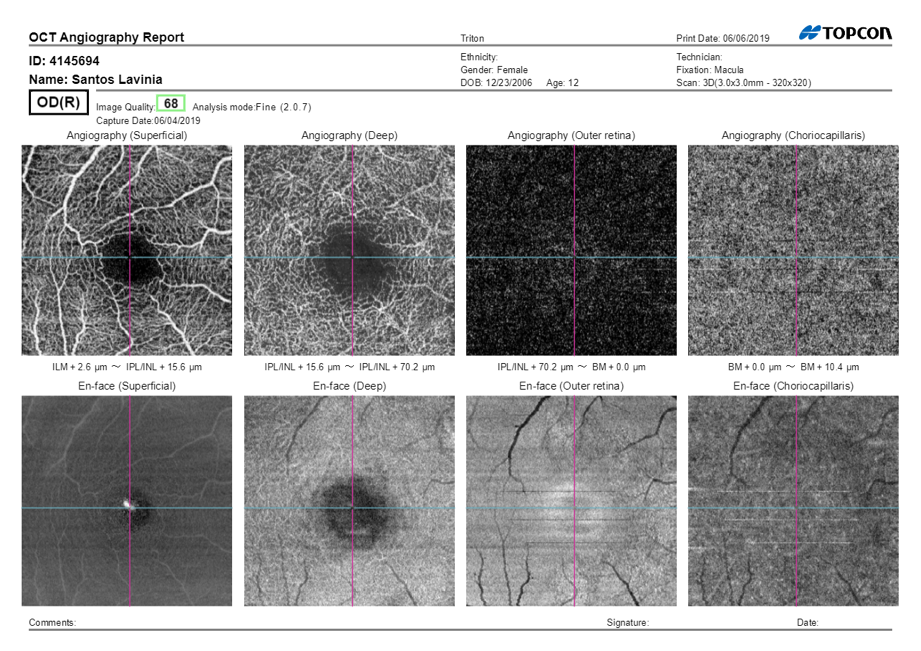 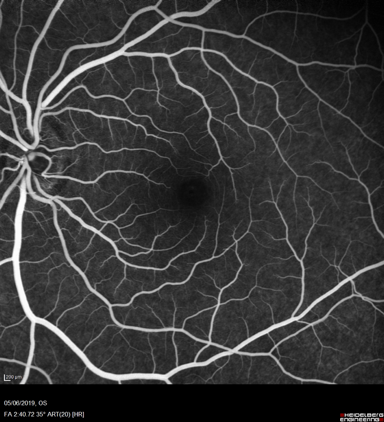 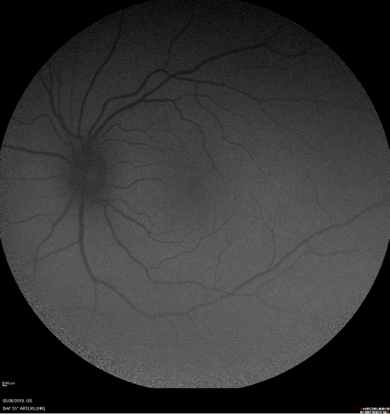 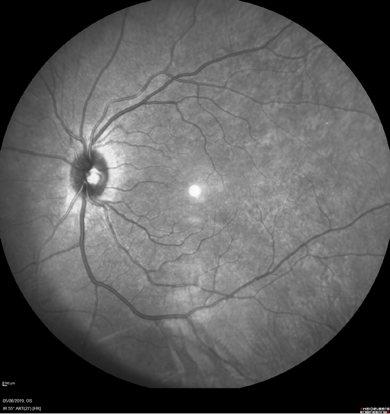 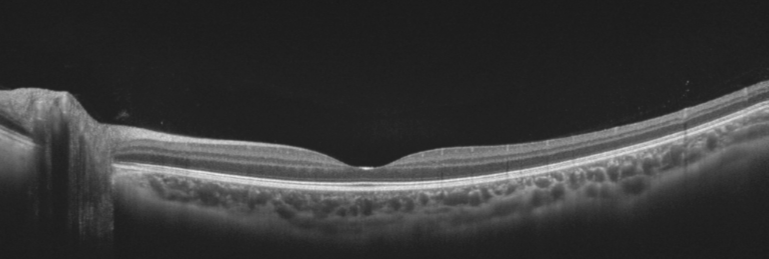 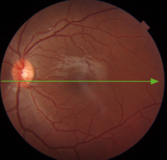 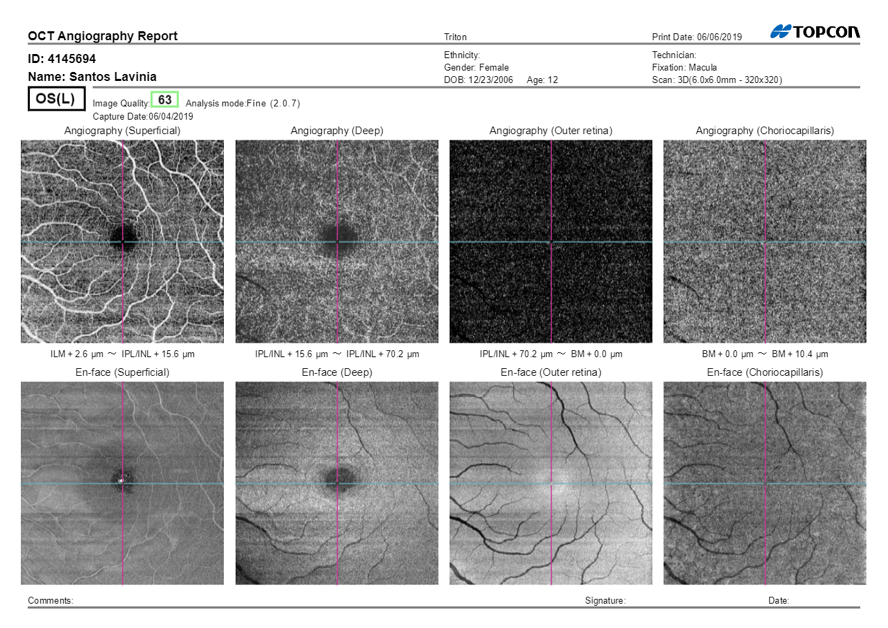 Diagnosis
Acute Macular Neuoretinopathy 
Epidemiology 
Symptoms 
Pathophisiology 
Treatment
3 months follow-up
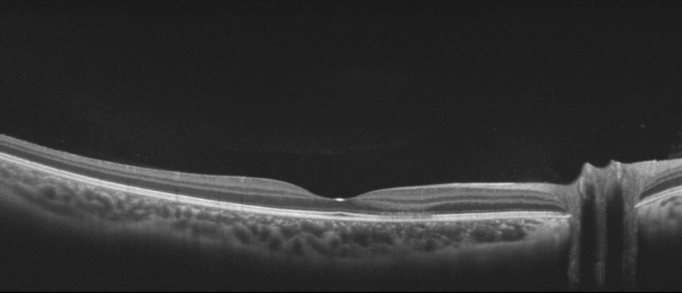 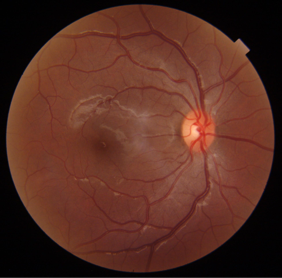 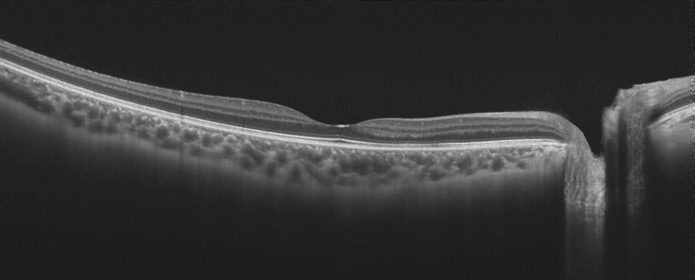 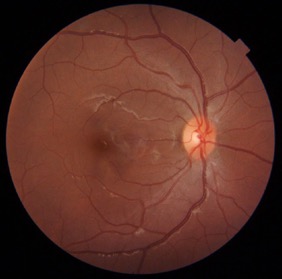 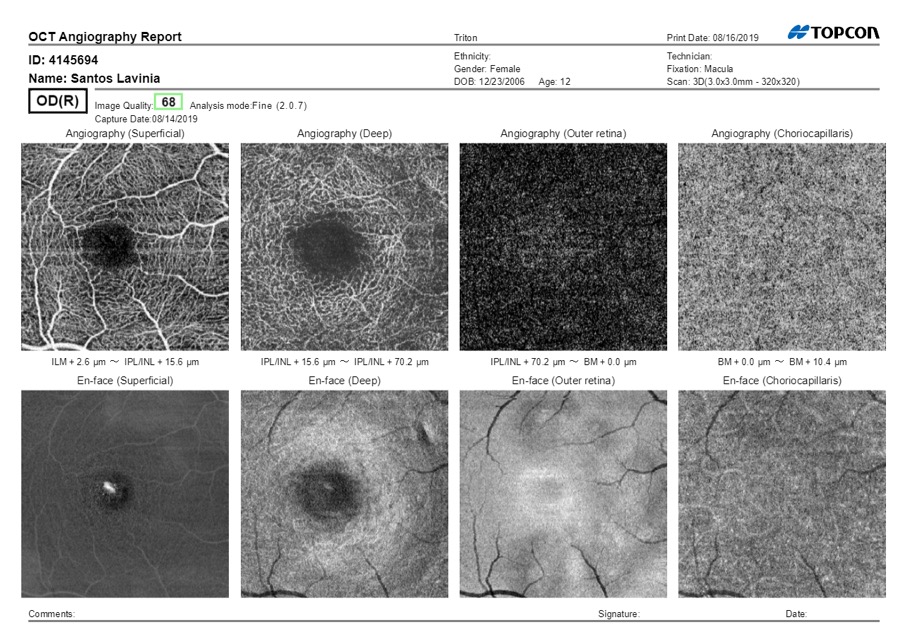 Discussion
Youngest literature report of AMN patient 

Infra-red Fundus Retinography and OCT as best exams to identify lesions

3 month follow up with chronification of lesion